台南應用科技大學　愛唱社
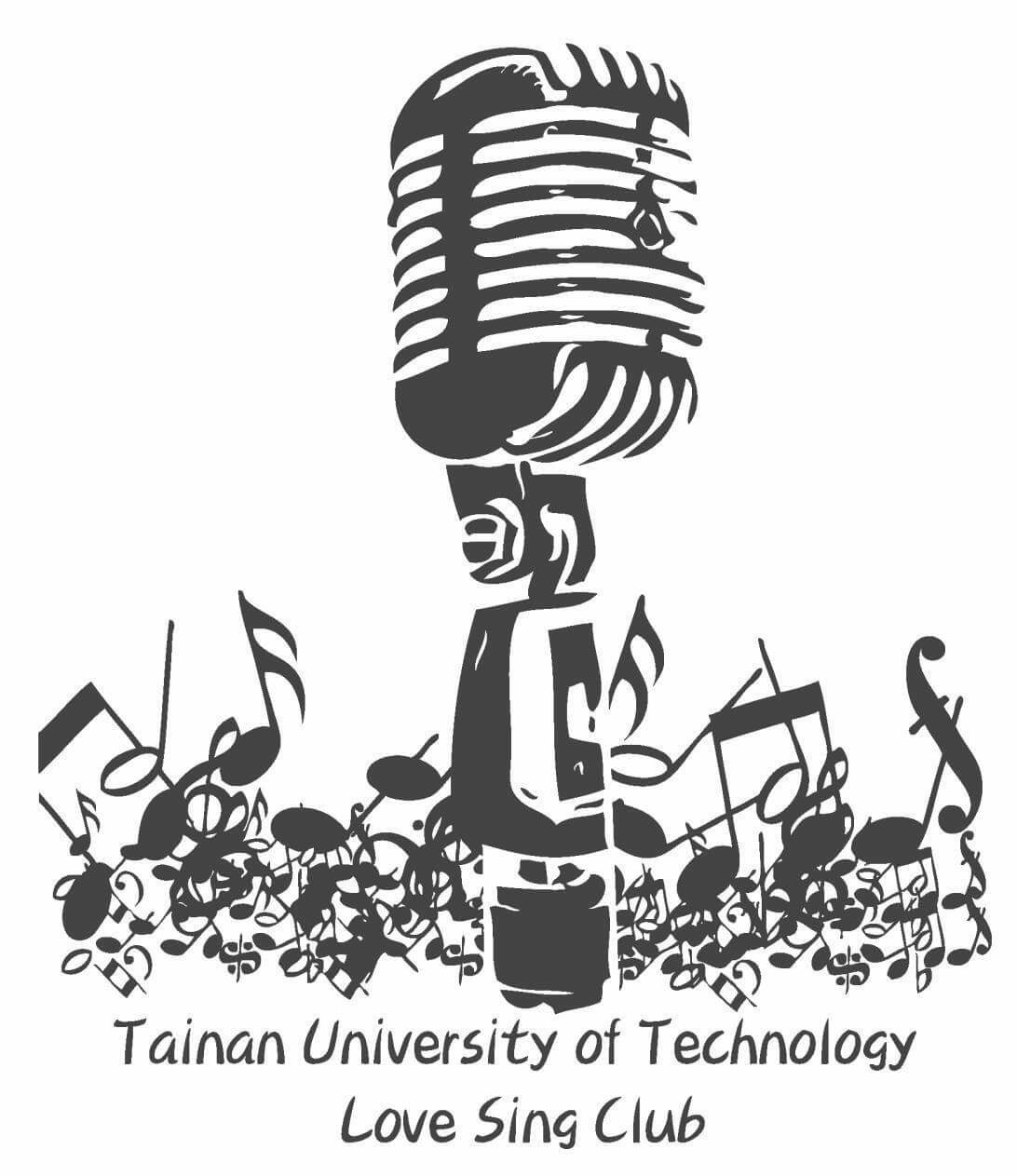 109學年度 第二學期
期初社員大會
社      長：曾怡雪
副 社 長：何佳陽
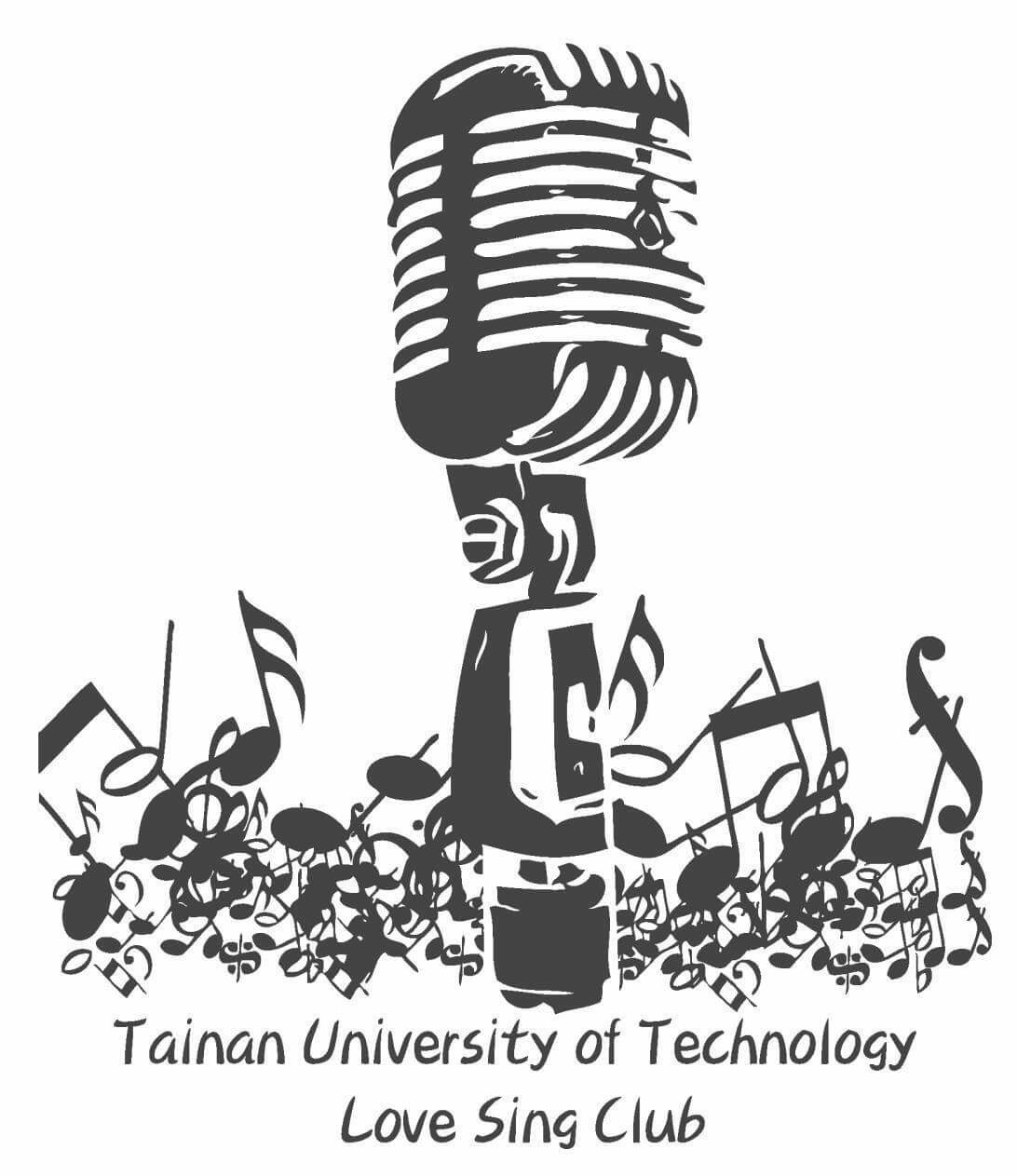 台南應用科技大學　愛唱社
社團規章
台南應用科技大學　愛唱社
《社團規章》
本學期愛唱社社費600元。
拿到社員衣後，請於每次社課穿著社員衣。
社費需於3/24前繳交完畢。
社課15:30前未到視同曠課(2堂)。
社課未到4次(8堂社課)、未繳交社費，不予學生活動護照蓋章。
上課請勿使用手機。
請假或發生特殊情形時，請提前告知組長或是正副社長。
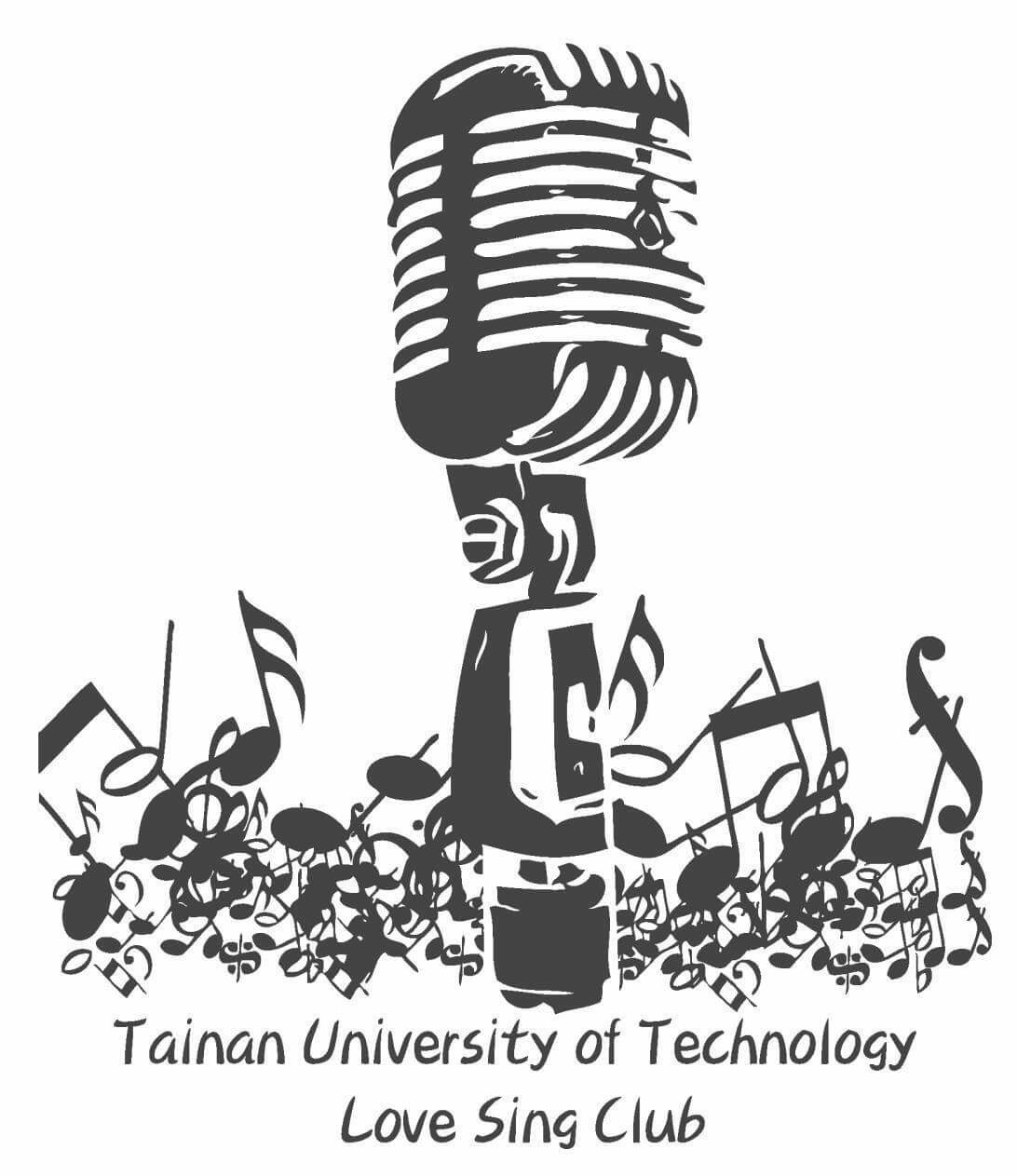 社課執行對照表
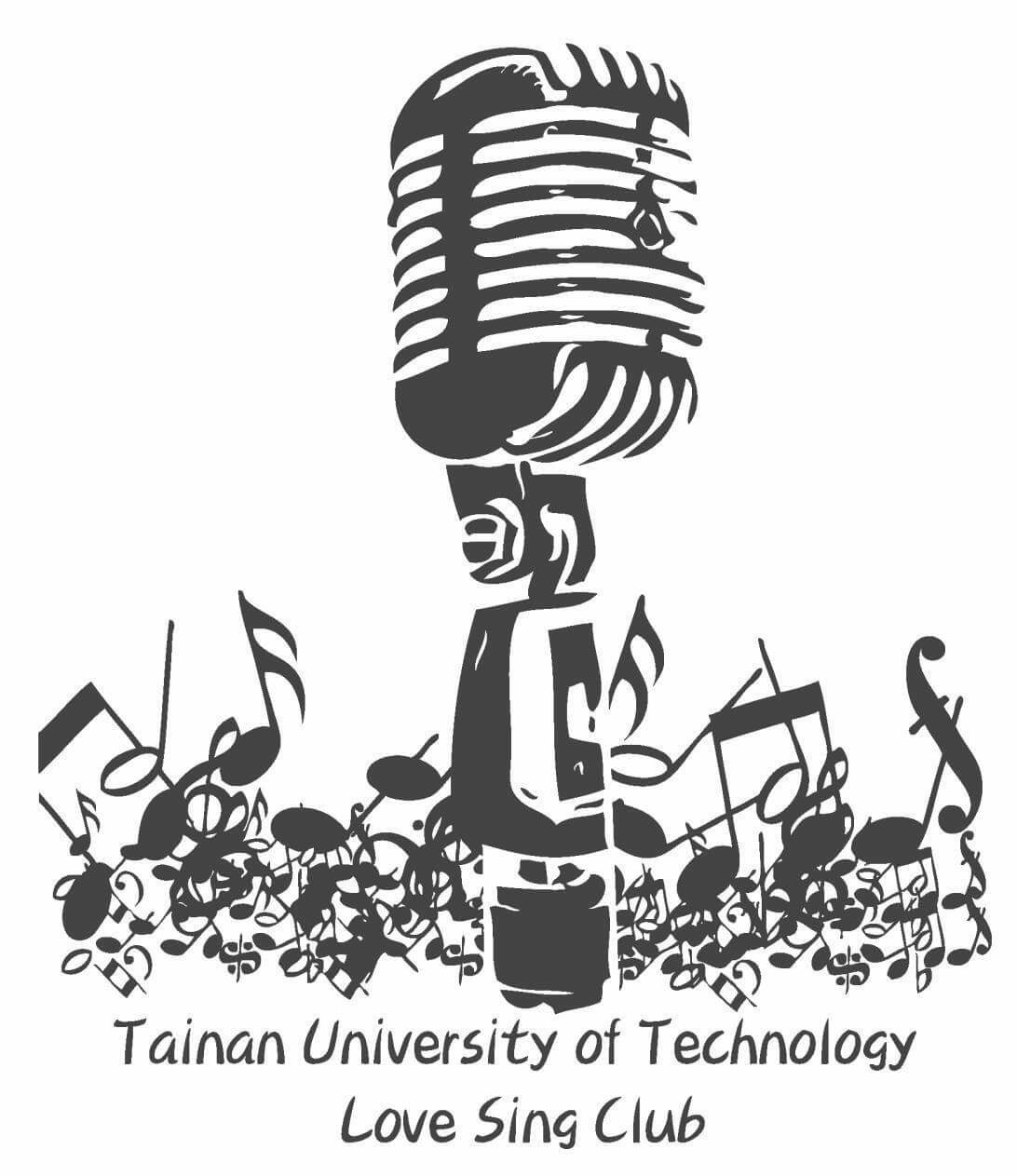 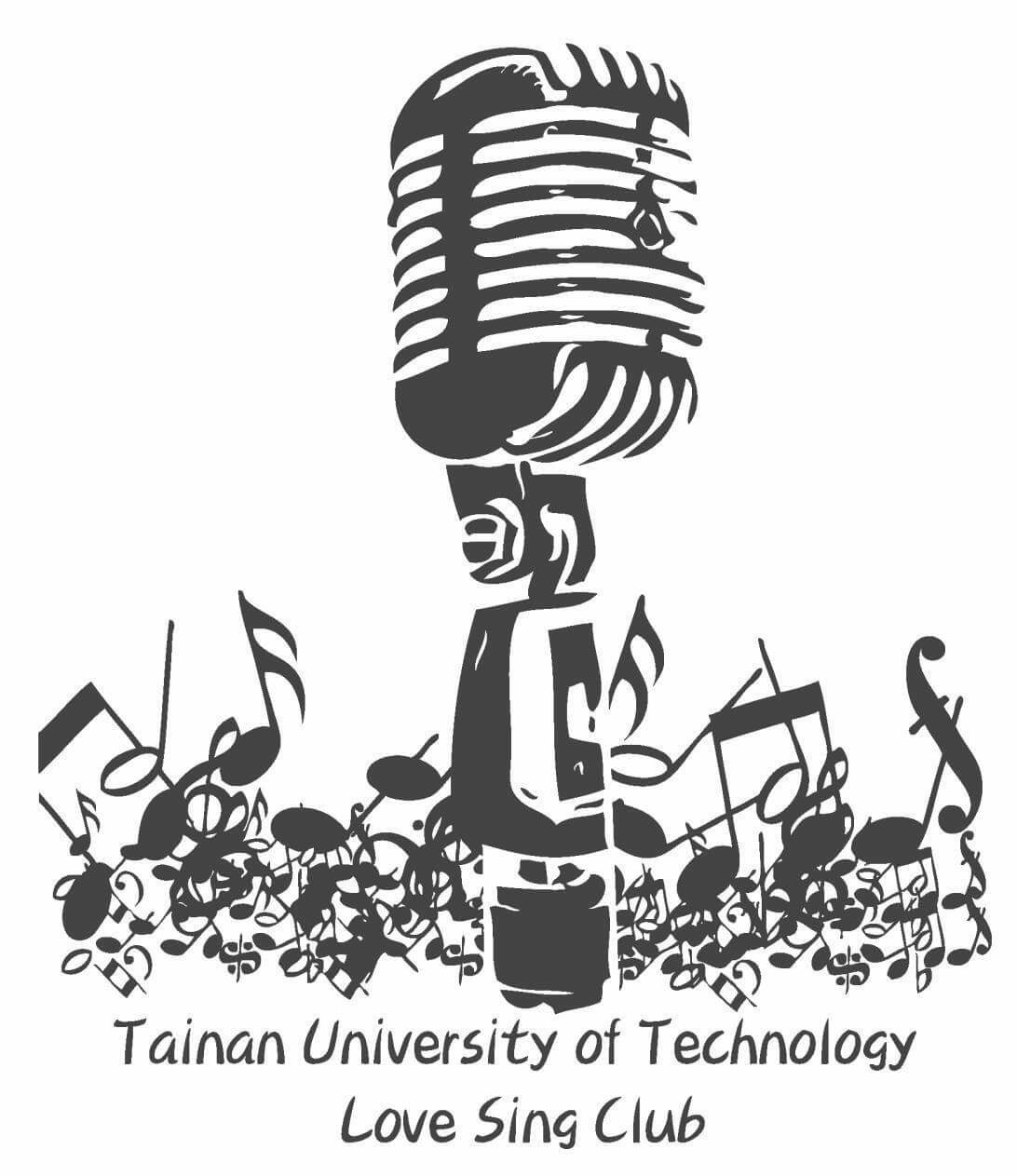 台南應用科技大學　愛唱社
109學年度 第二學期 公開徵信
台南應用科技大學　愛唱社
109學年度 第一學期  學期結算
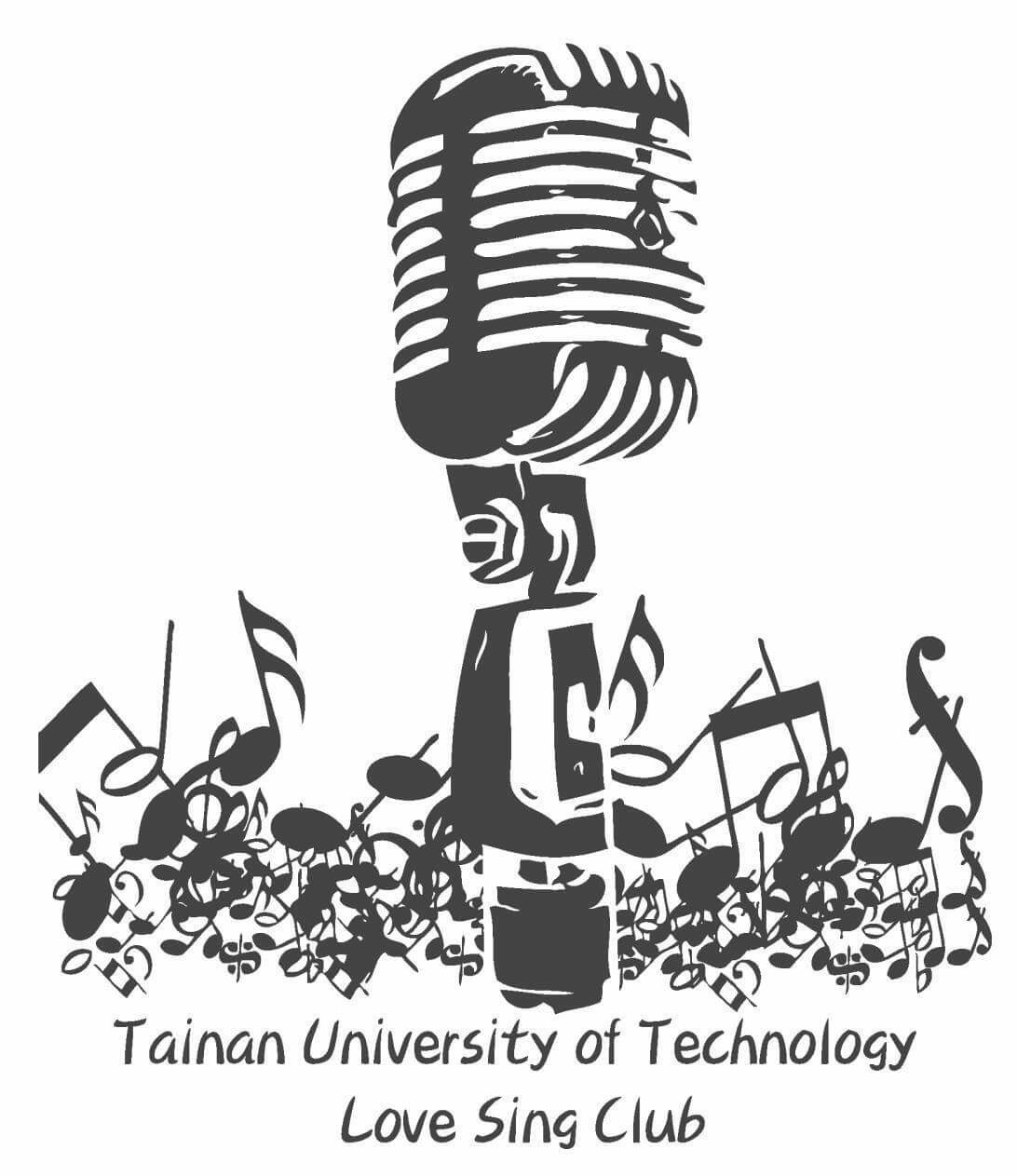 台南應用科技大學　愛唱社
109學年度 第一學期  學期結算
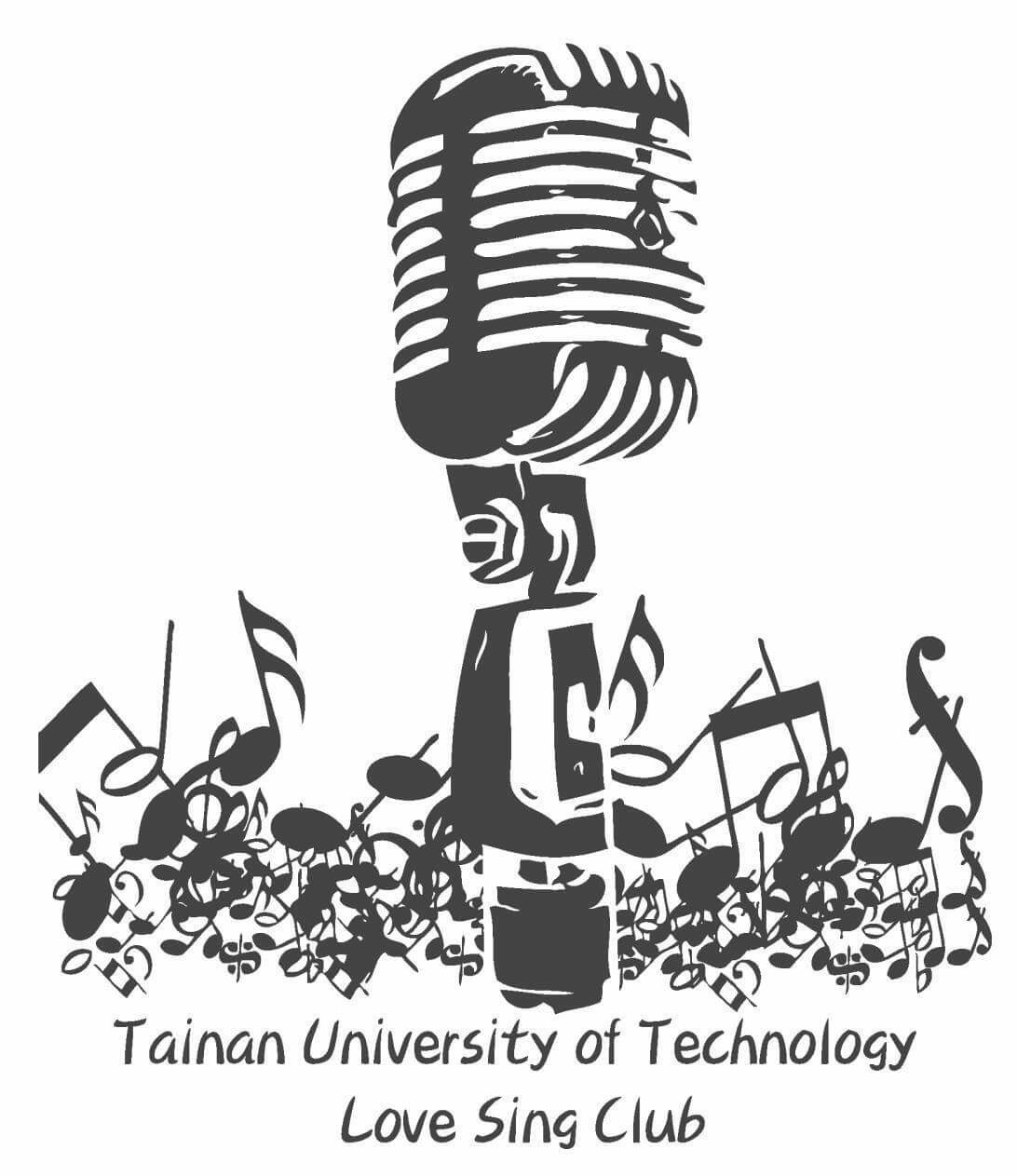 台南應用科技大學　愛唱社
109學年度 第一學期  學期結算
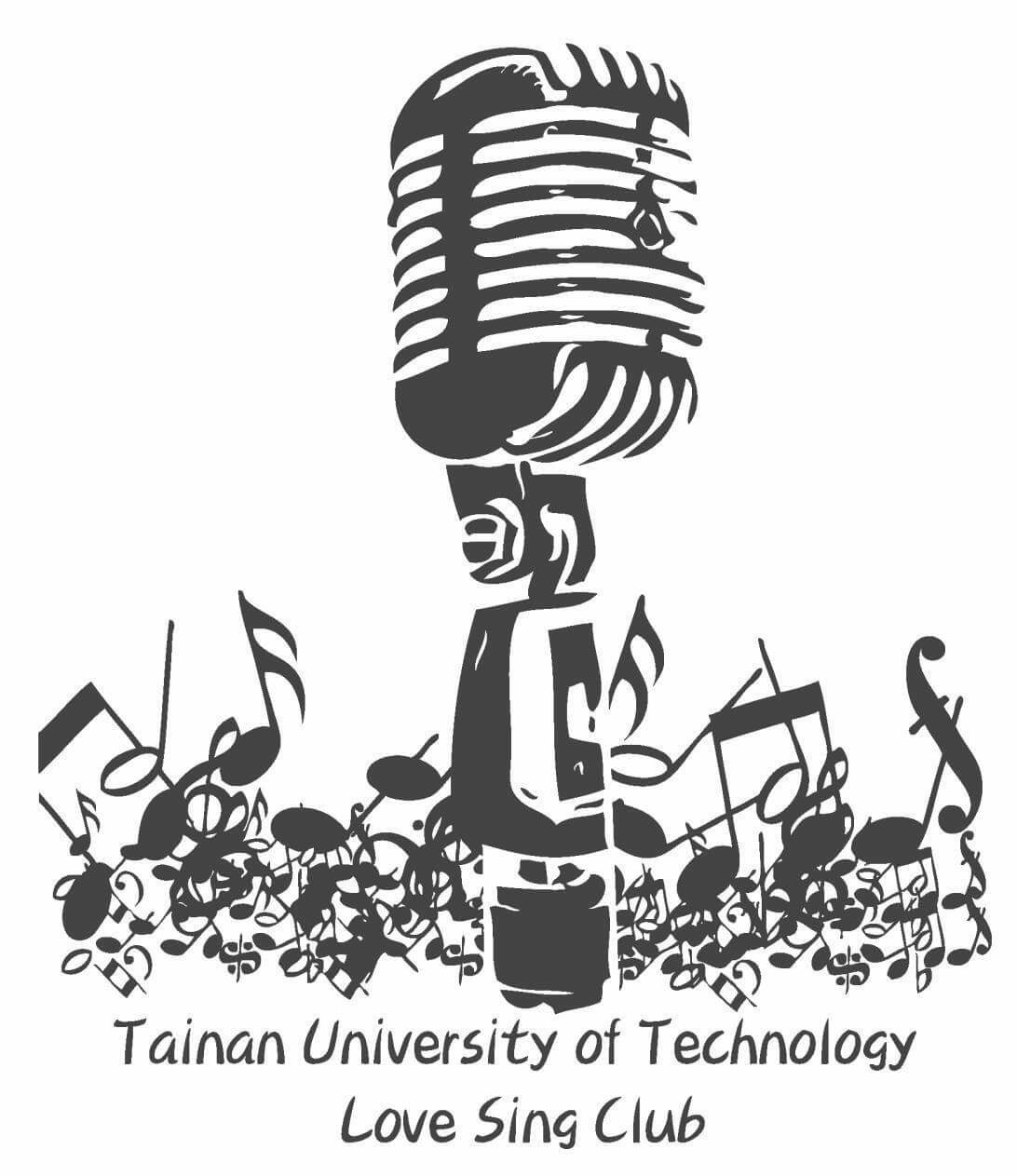 台南應用科技大學　愛唱社
109學年度 第二學期  學期預算
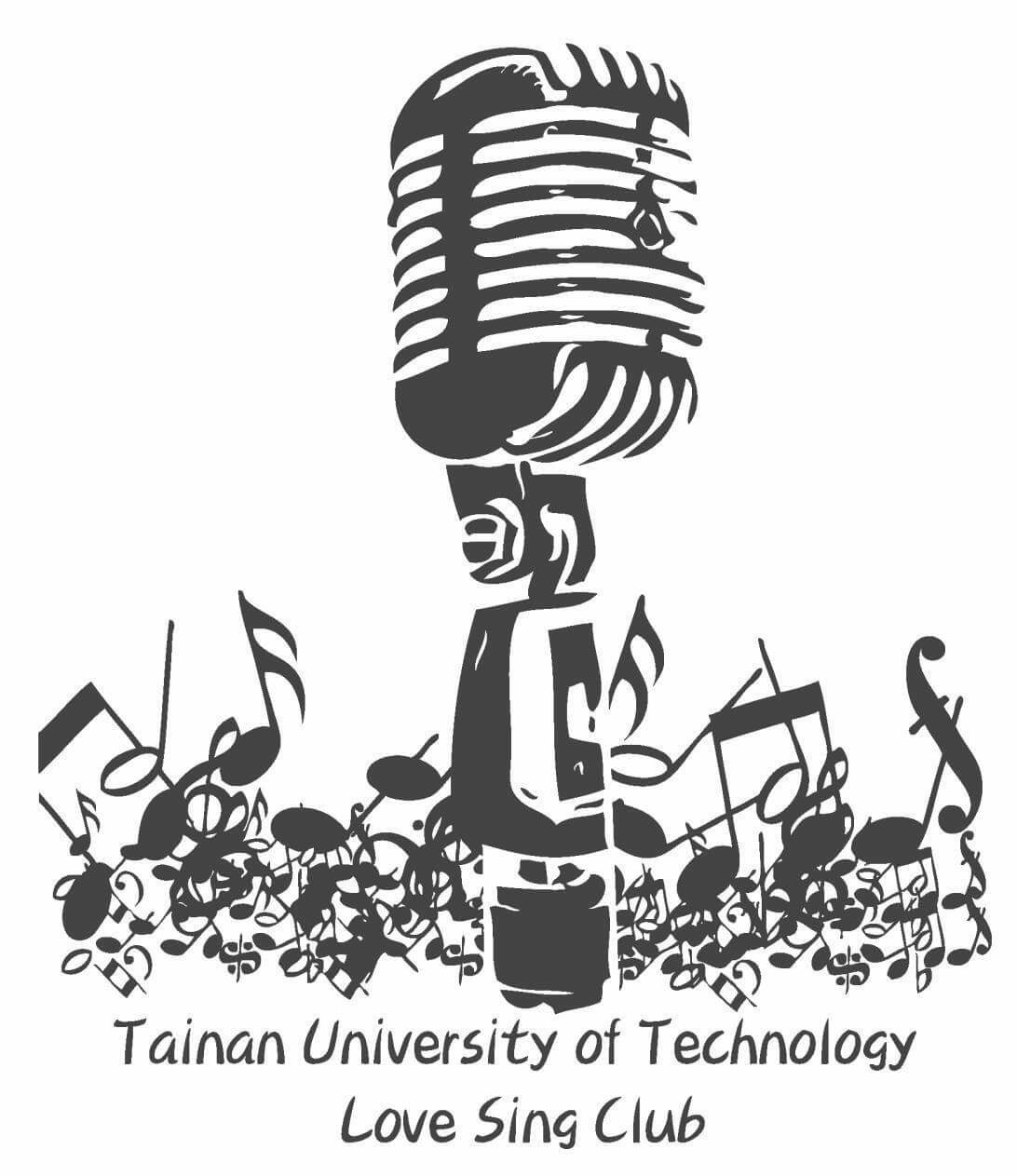 台南應用科技大學　愛唱社
109學年度第二學期  學期預算
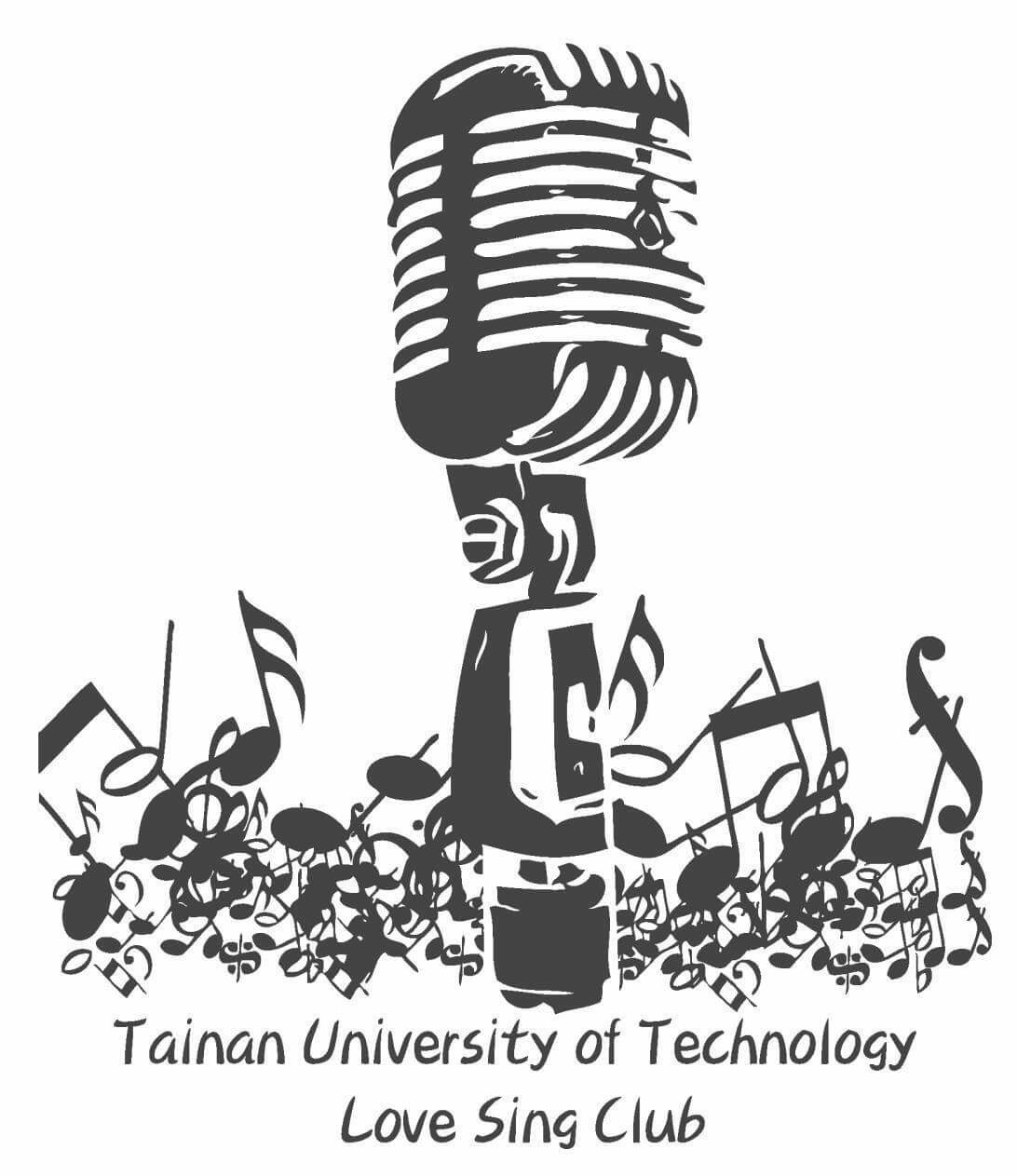 台南應用科技大學　愛唱社
109學年度第二學期  學期預算
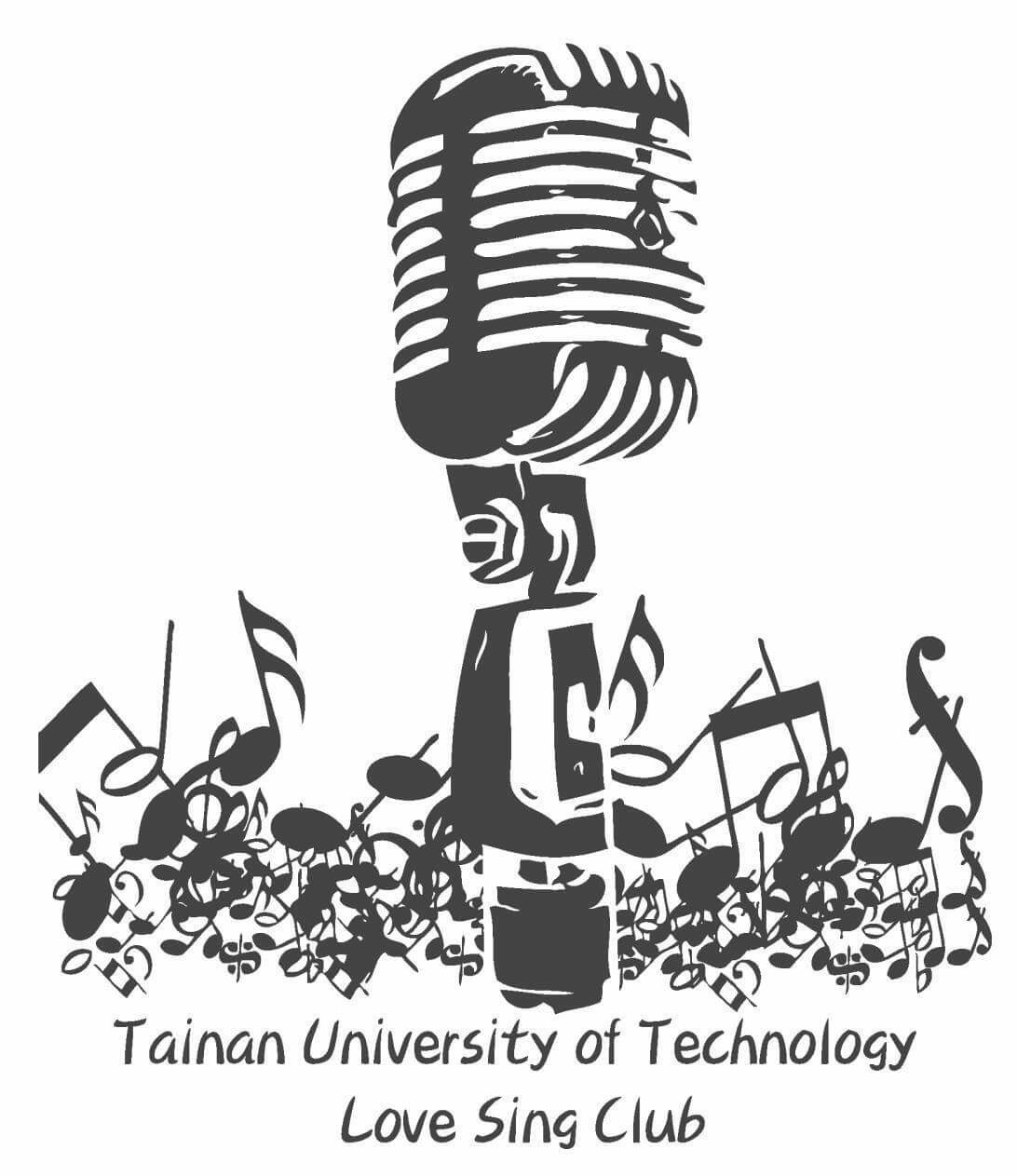 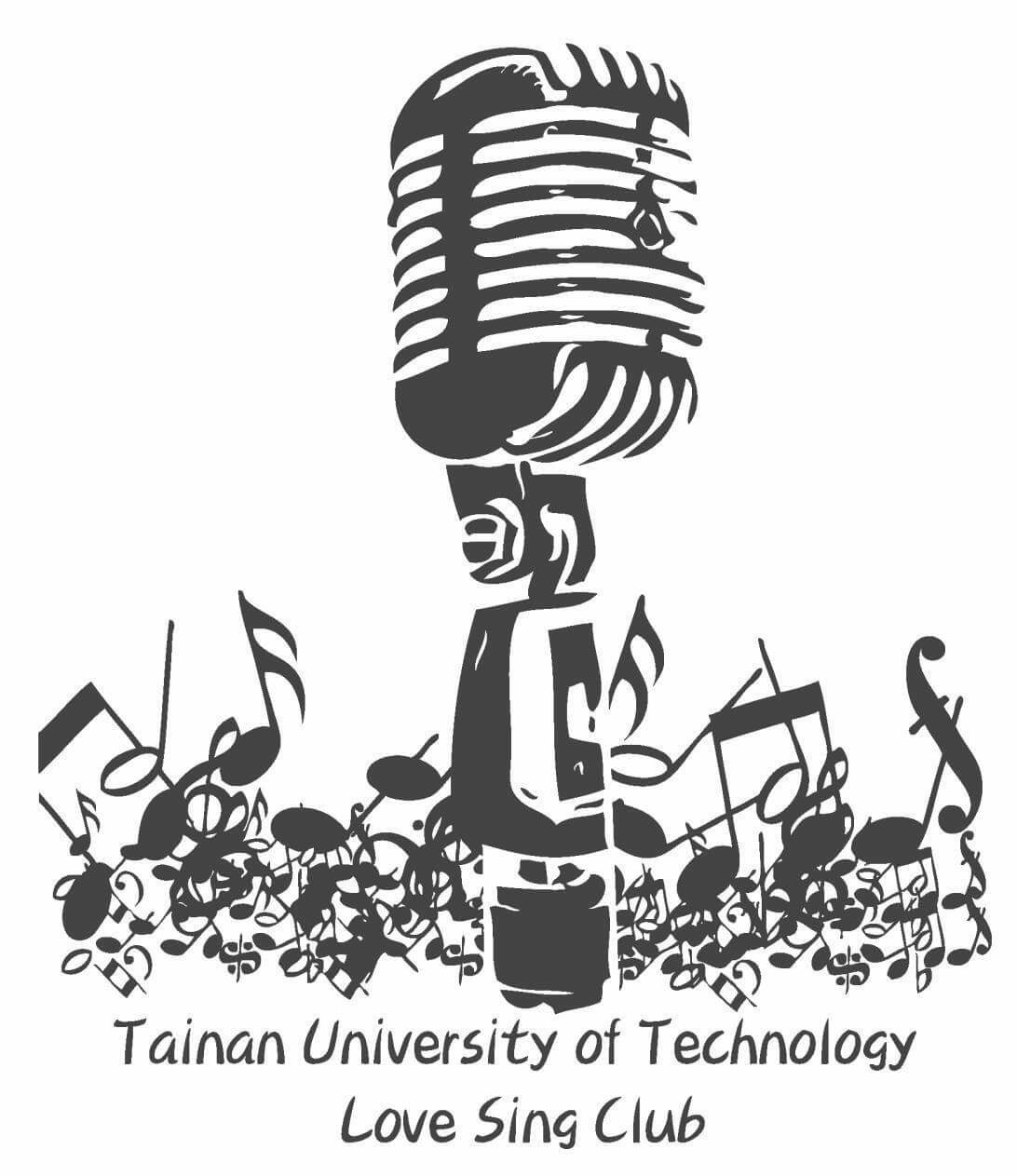 台南應用科技大學　愛唱社
109學年度 辦理活動
「音為有你再一起」愛唱週
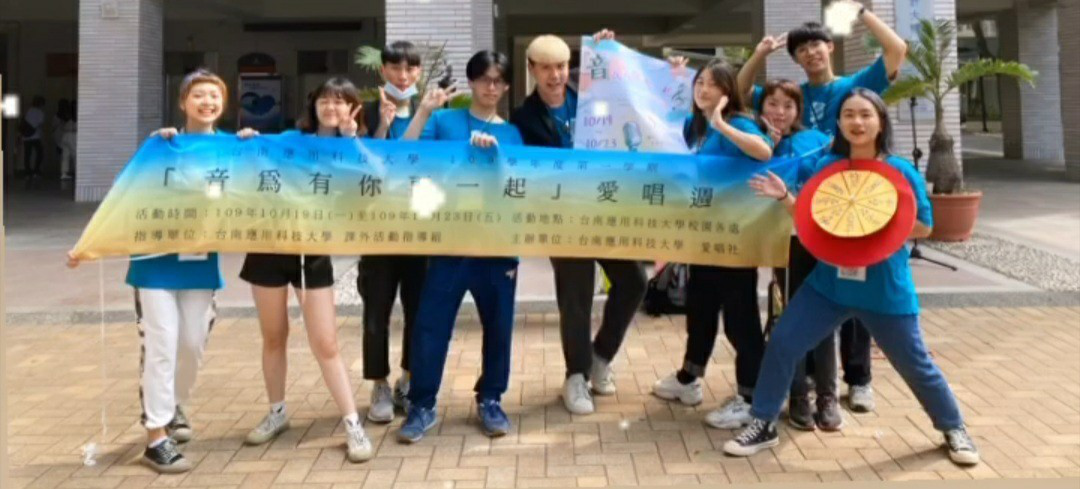 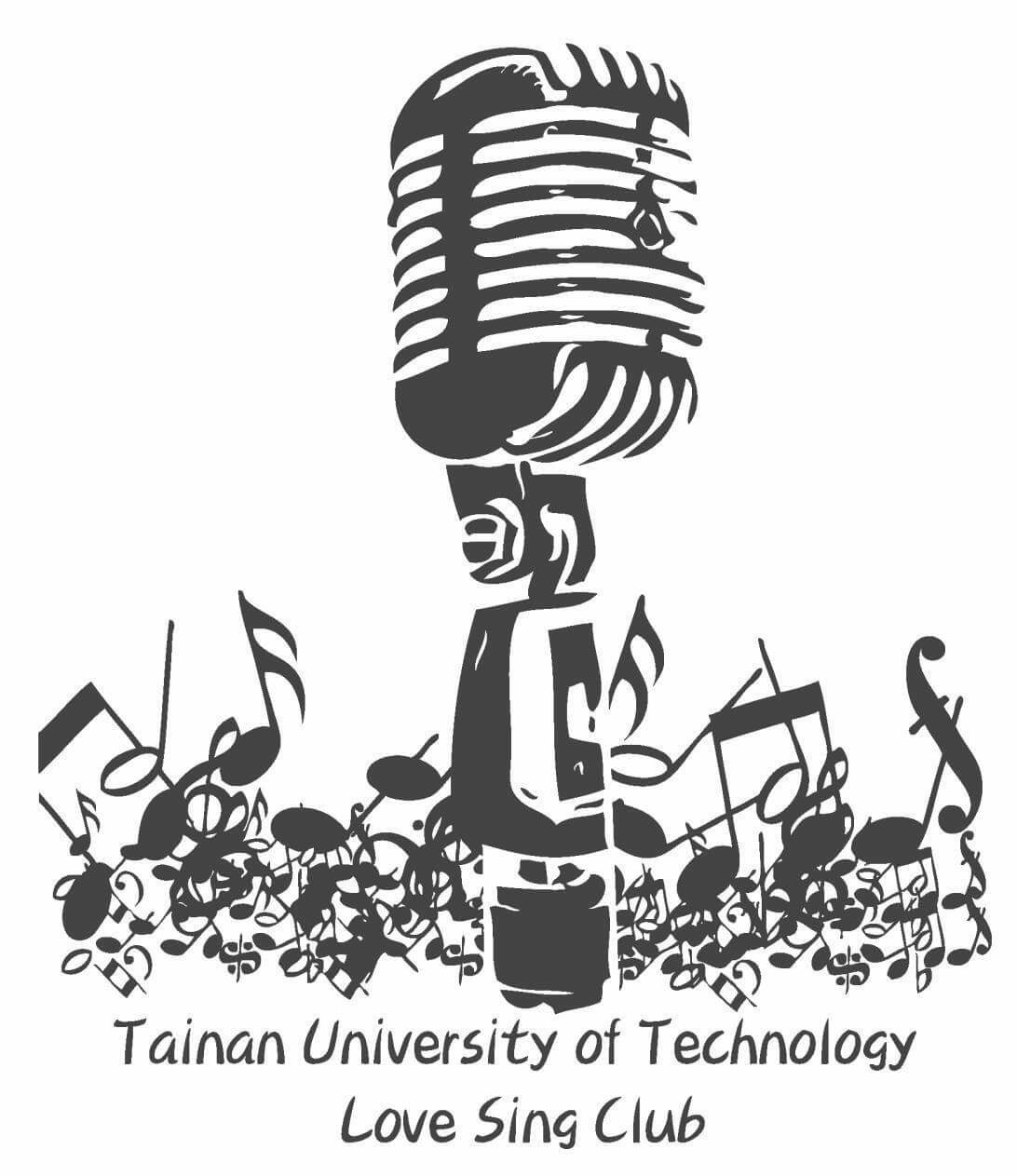 «聲冤之路-眾聲的戒律»  幹部訓練
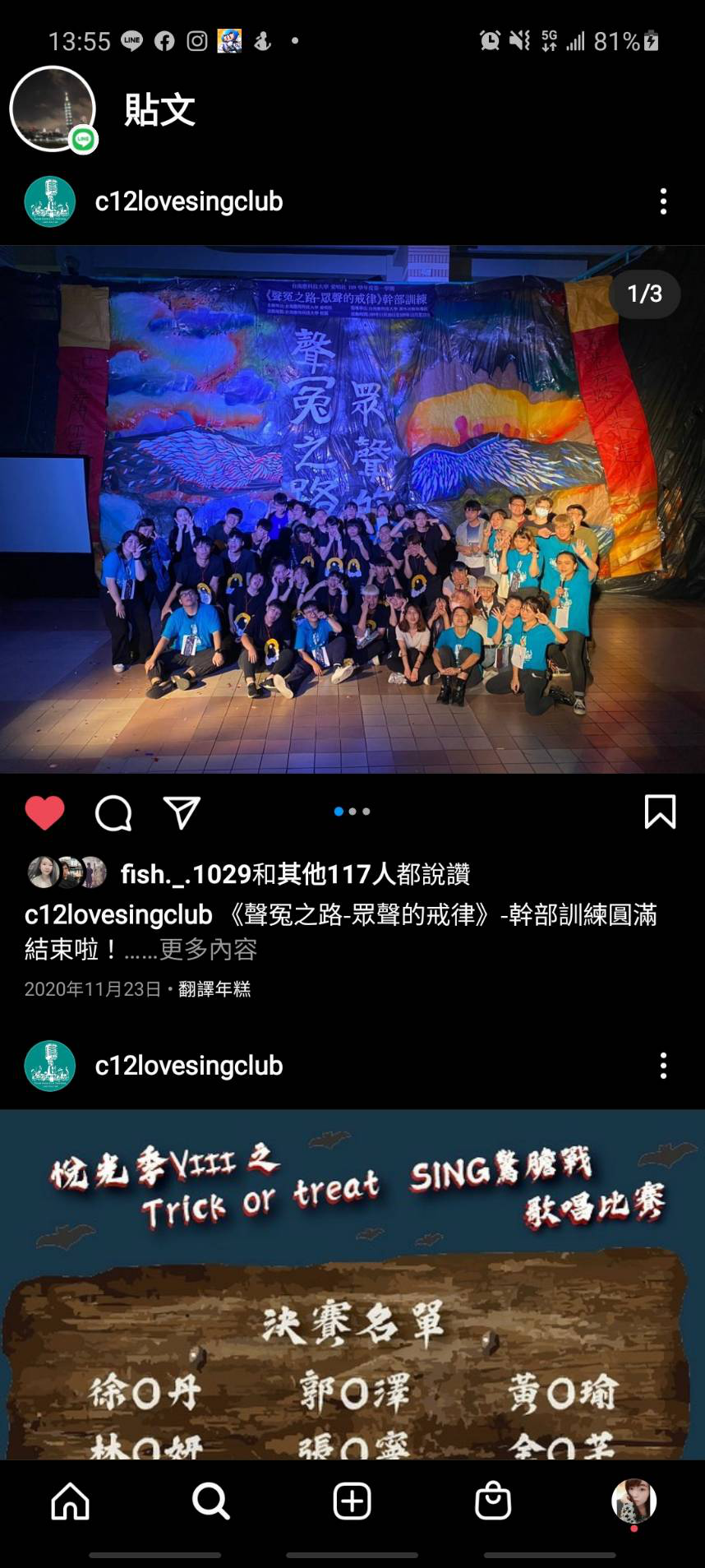 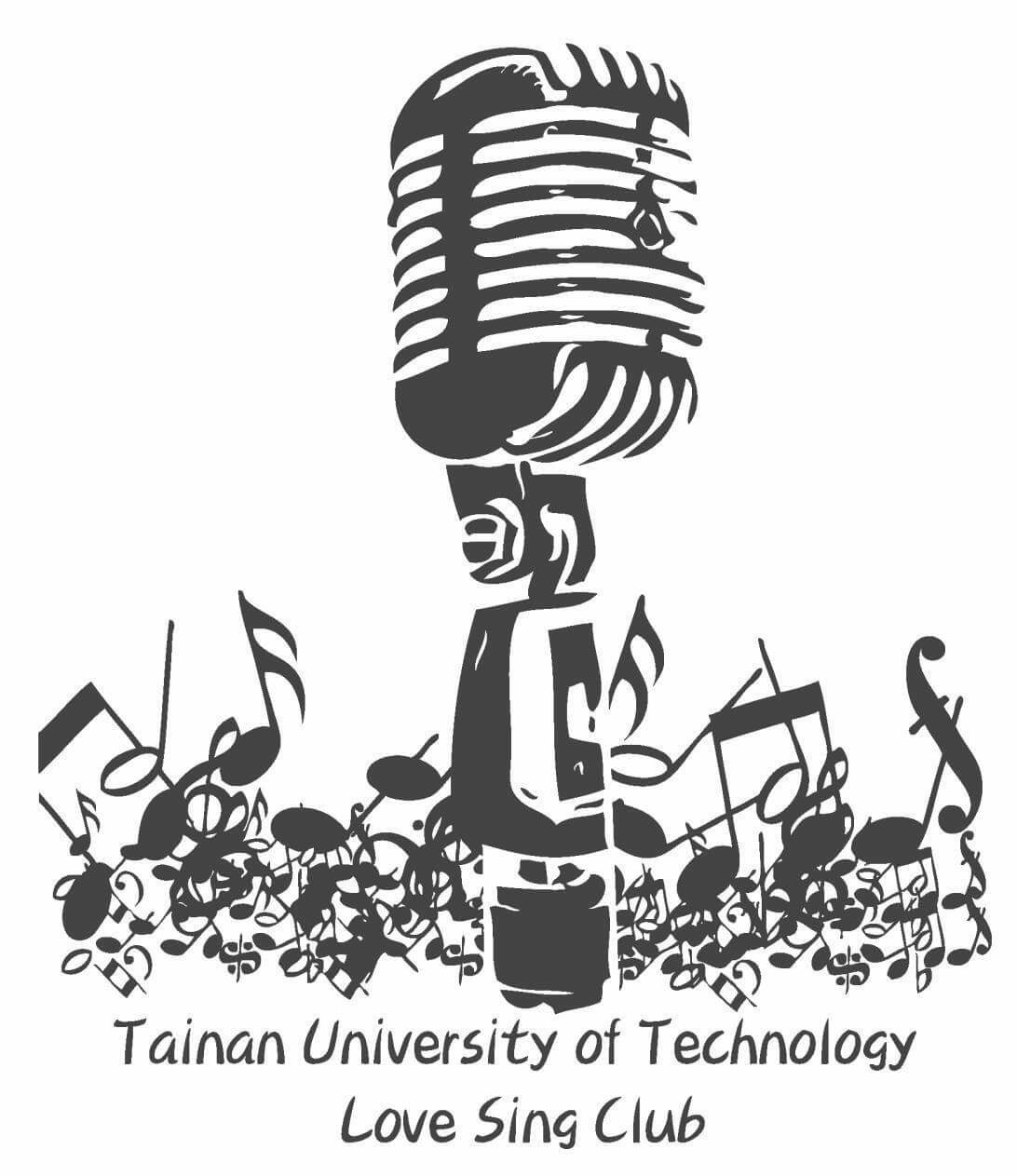 悅光季VIII之Trick or treat SING驚膽戰
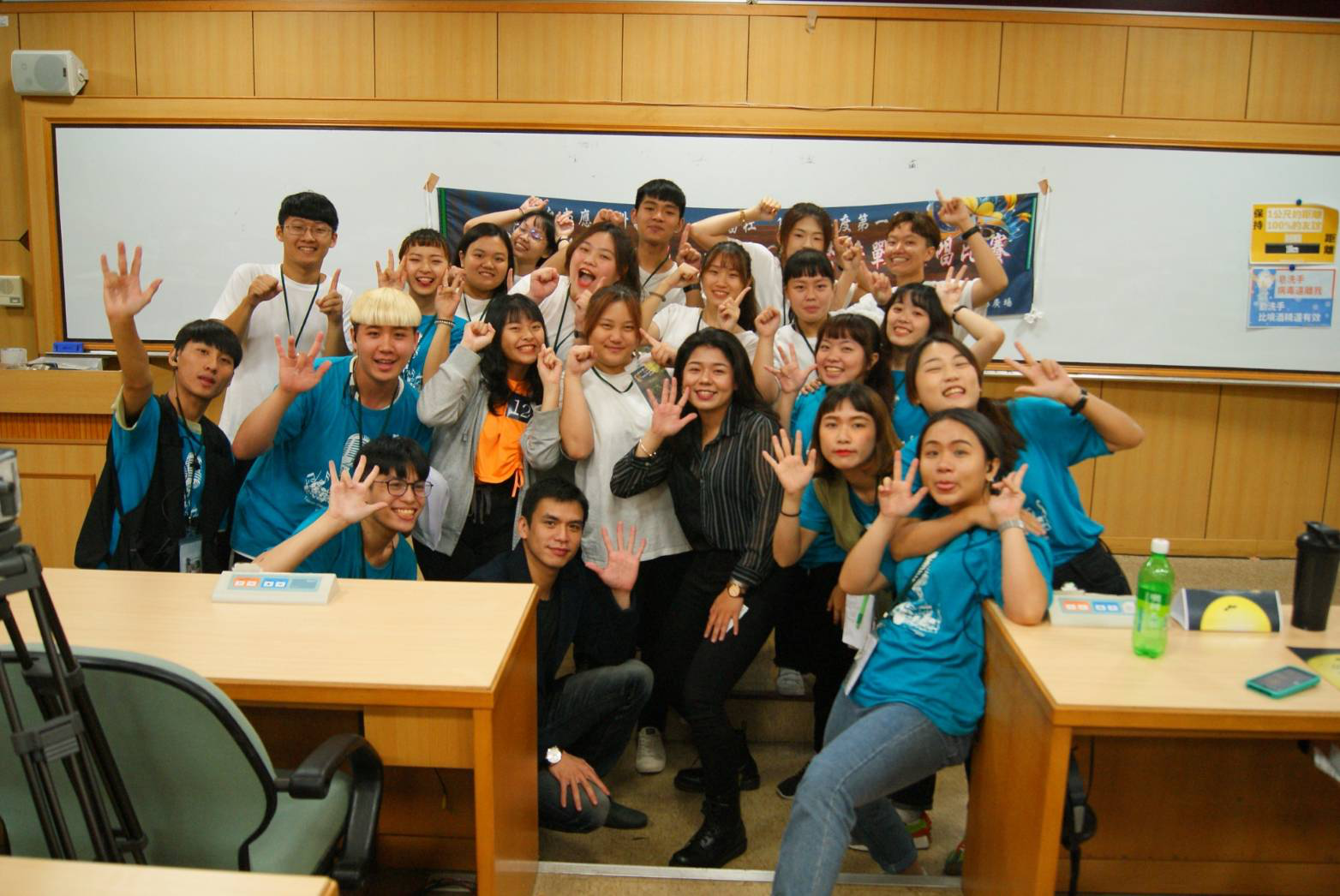 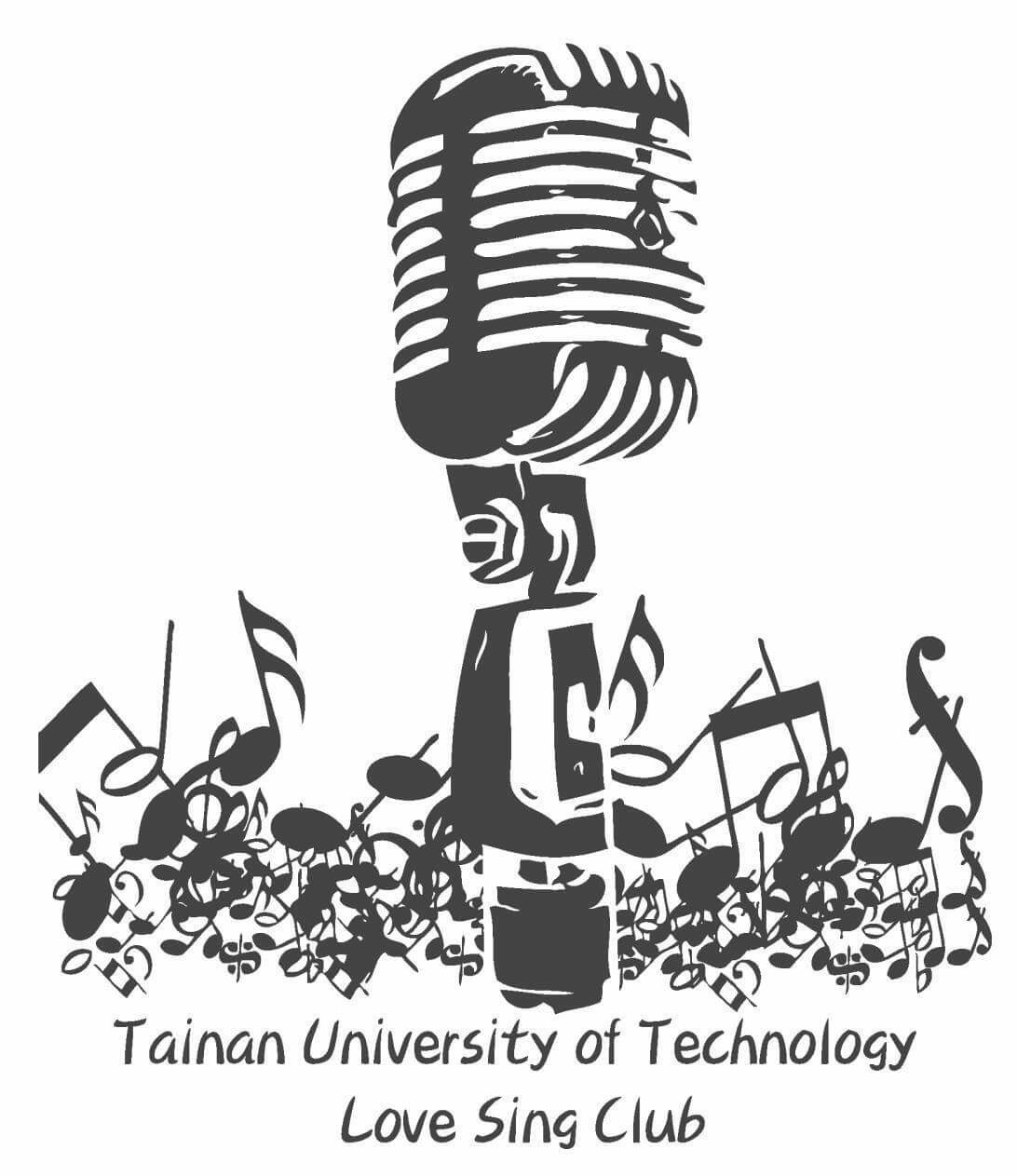 寒假營隊 遺動世界Sing聲跡
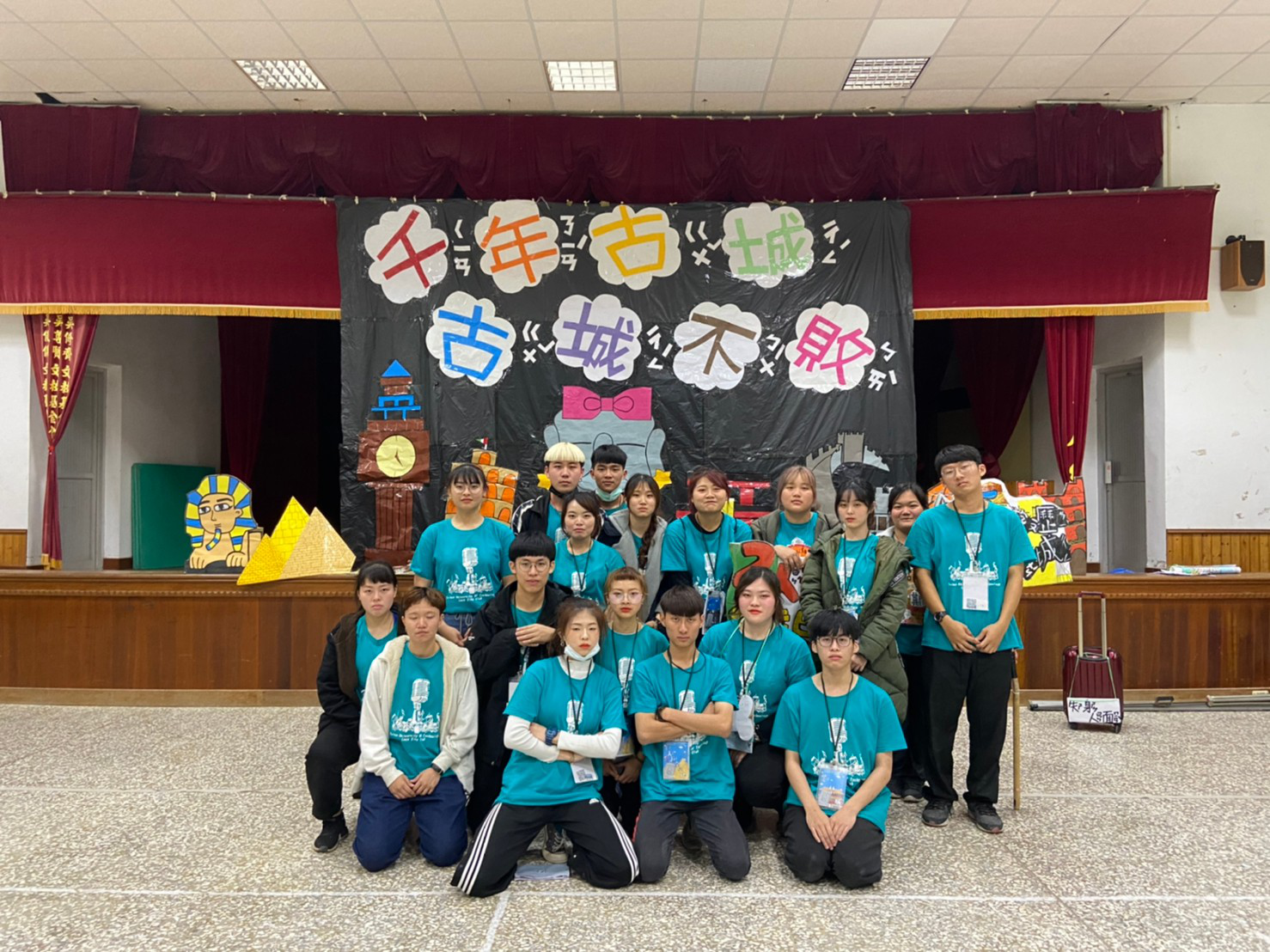 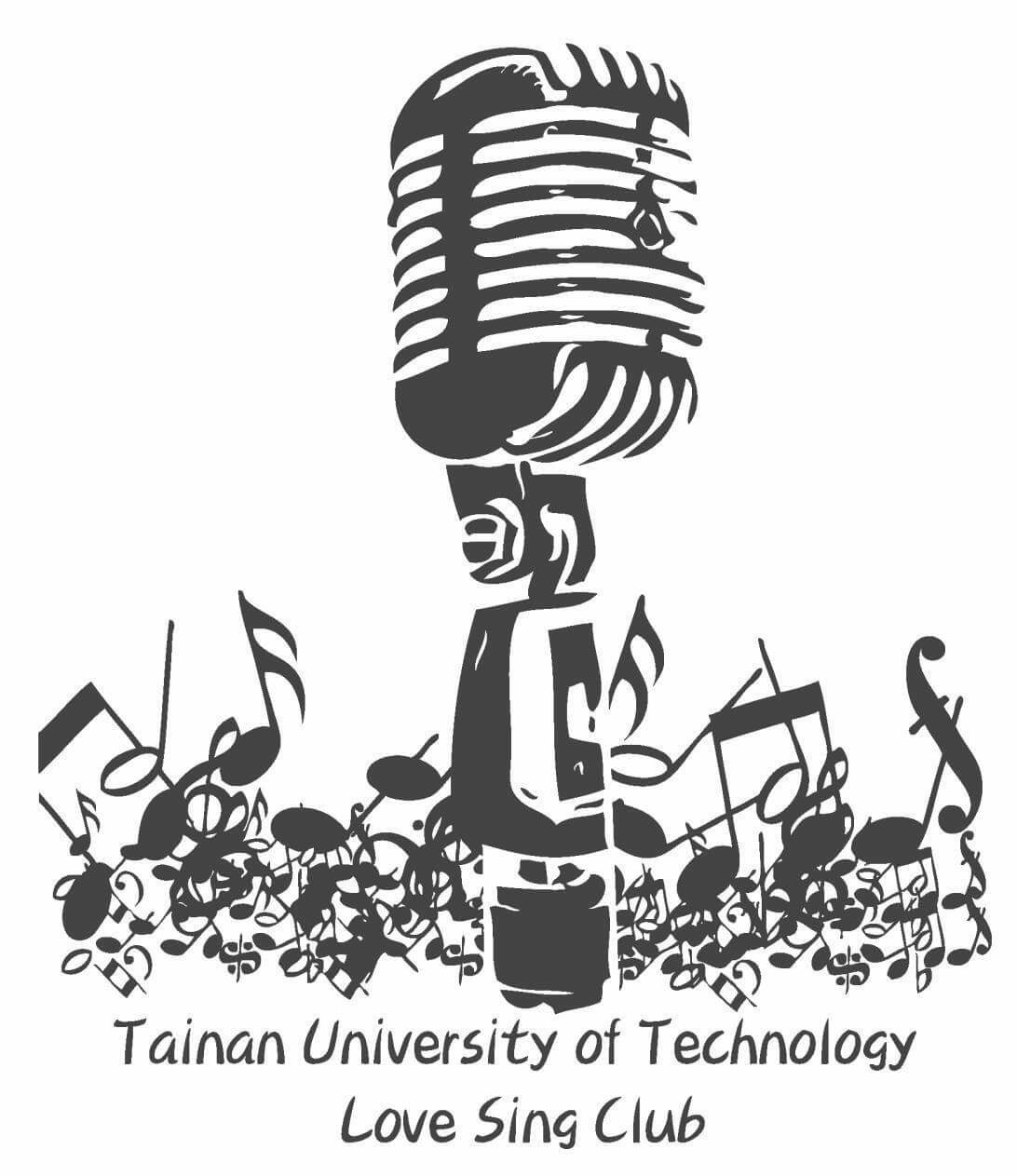 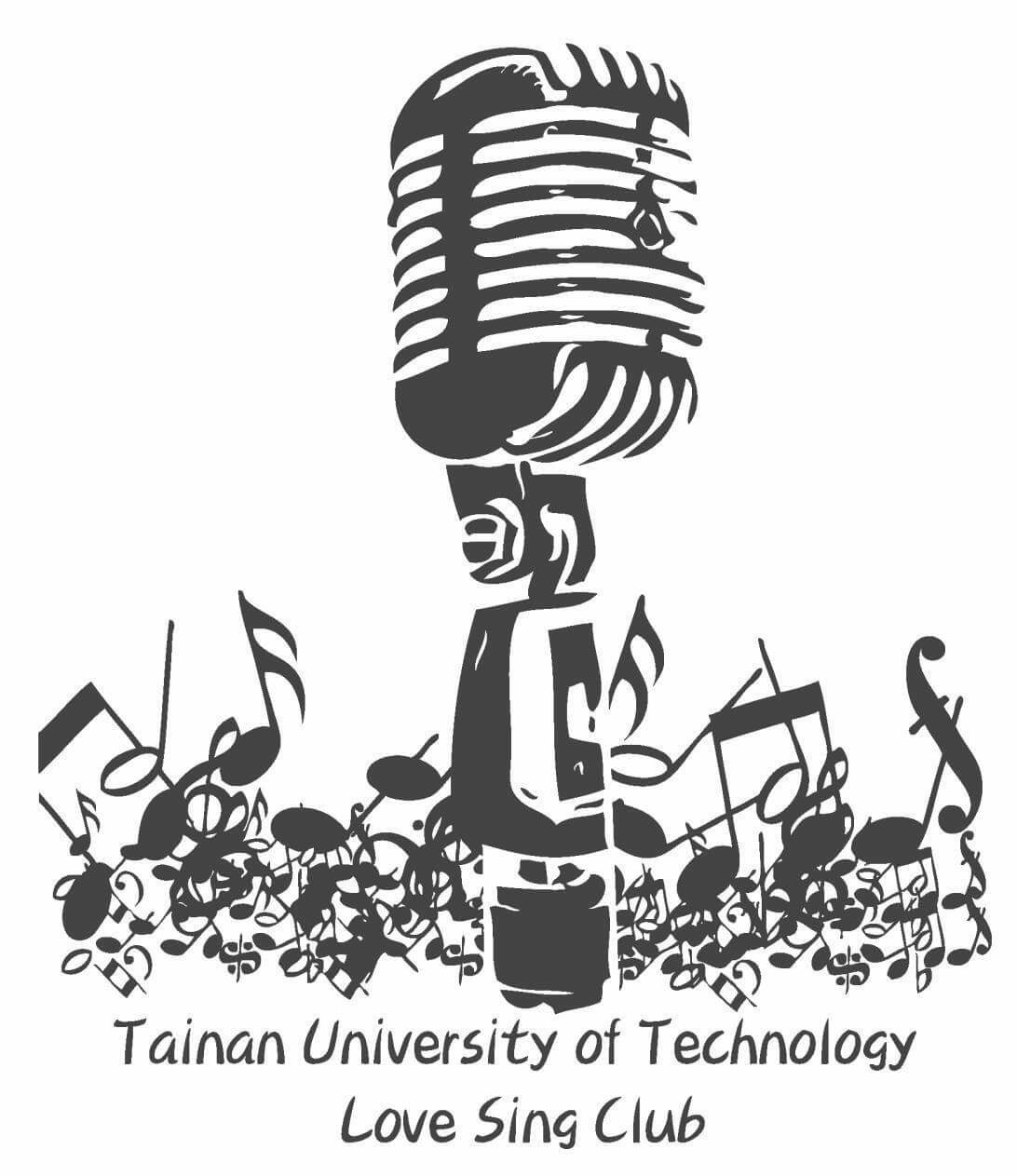 台南應用科技大學　愛唱社
109學年度 待辦理活動
122,931
TRIPLE S Sing球崛起 just sing it 成果發表會
110年暑假社會服務營隊
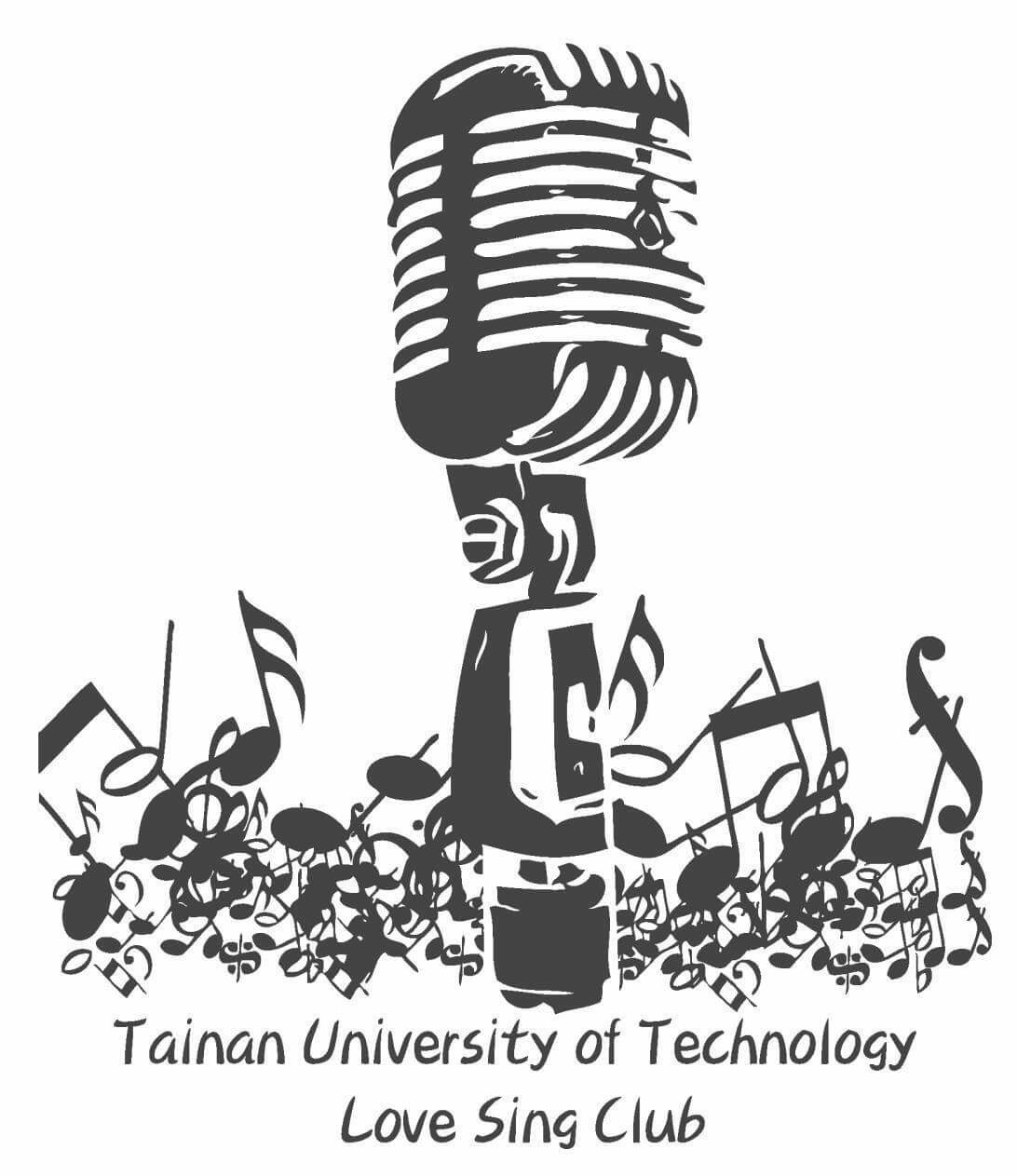 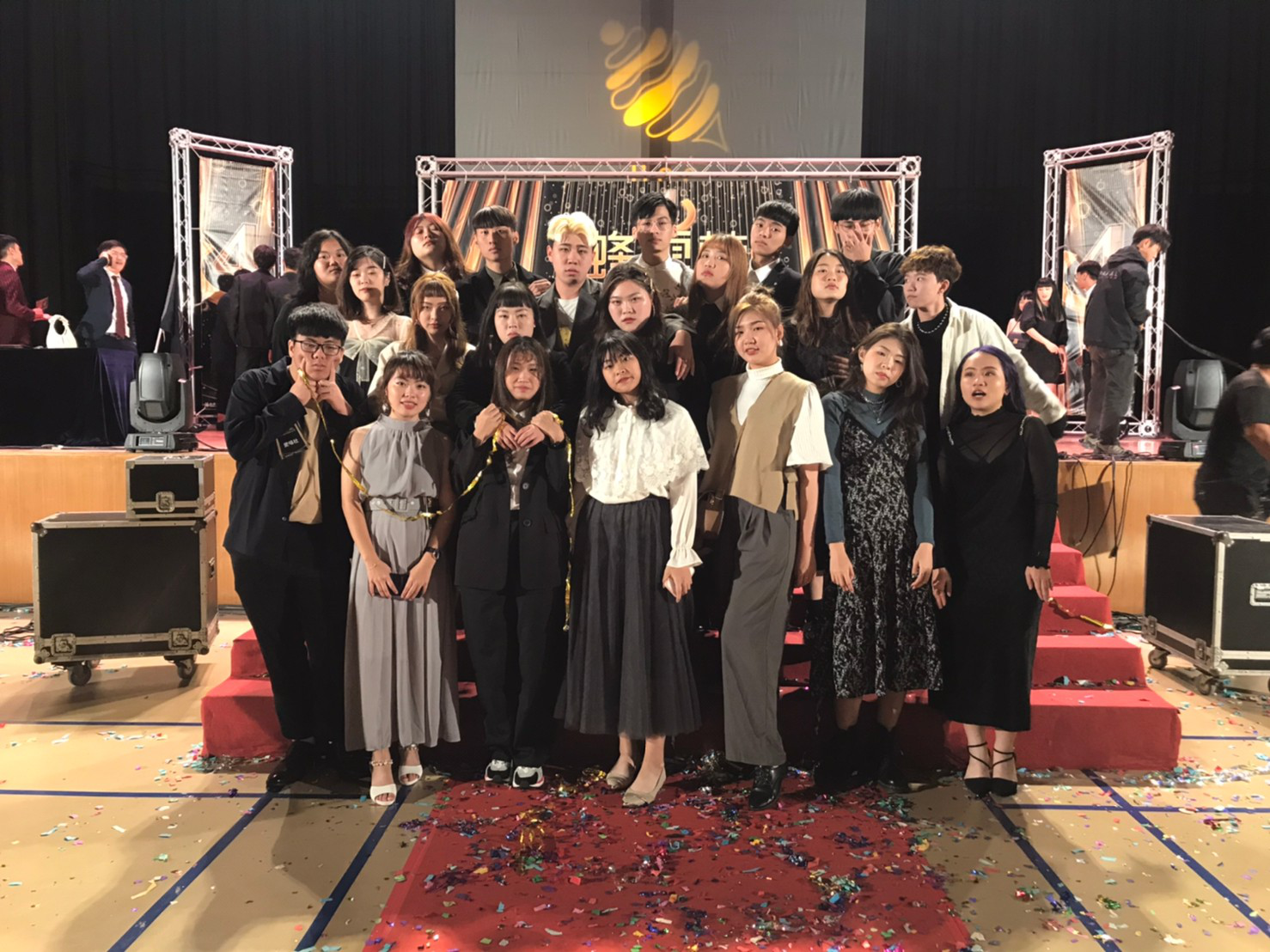 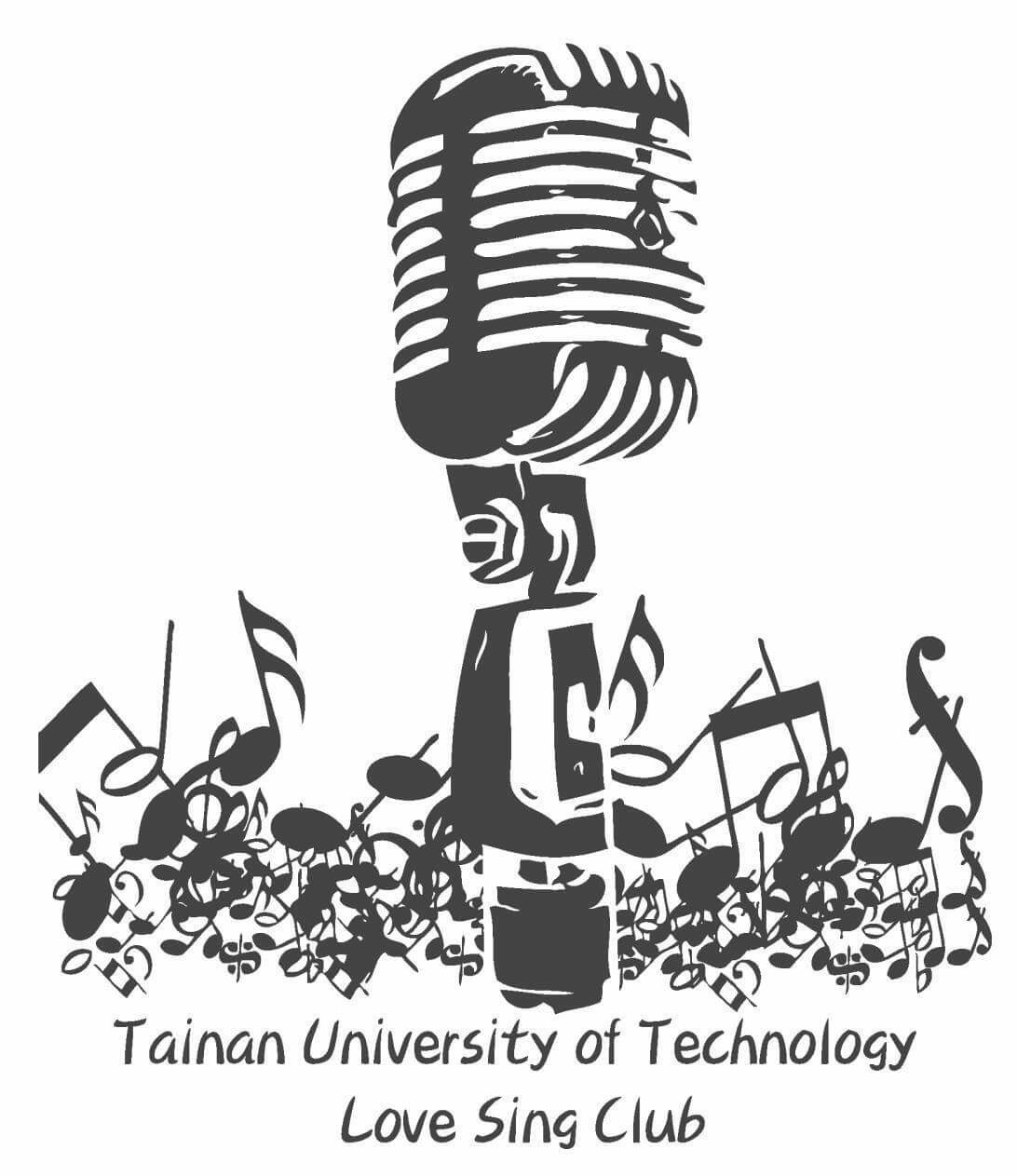 Q＆A
122,931
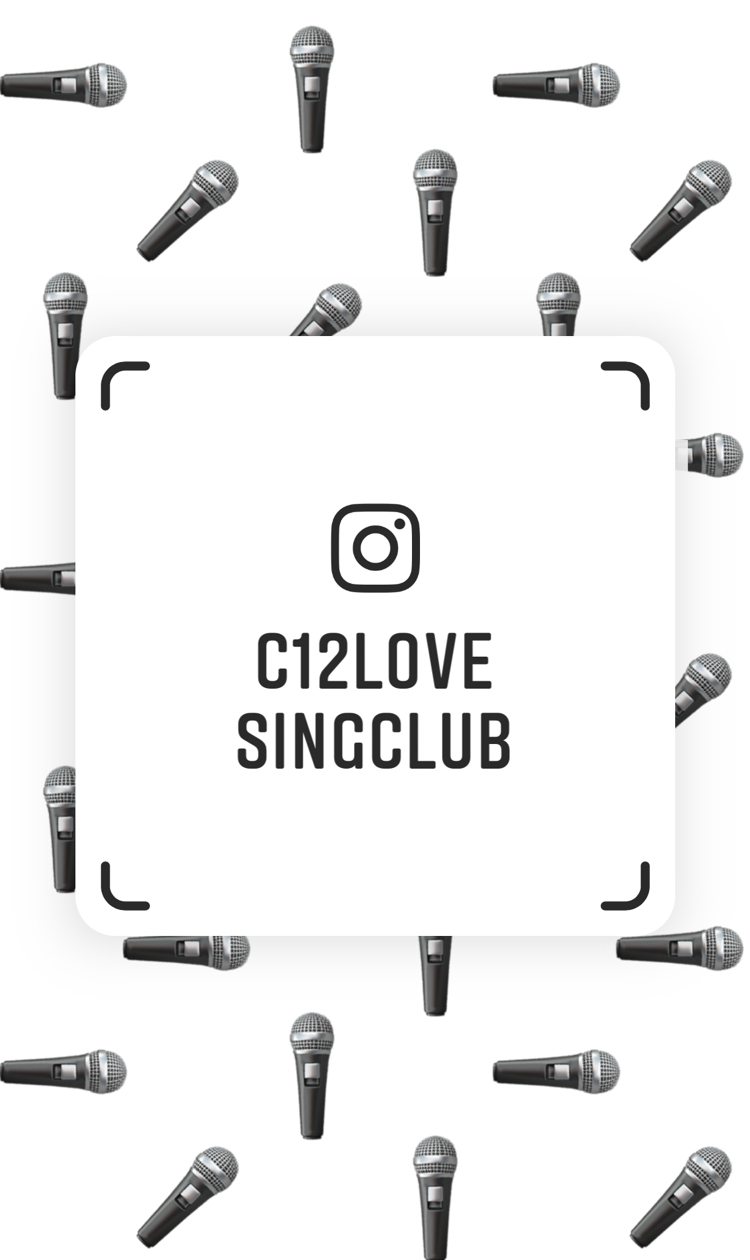 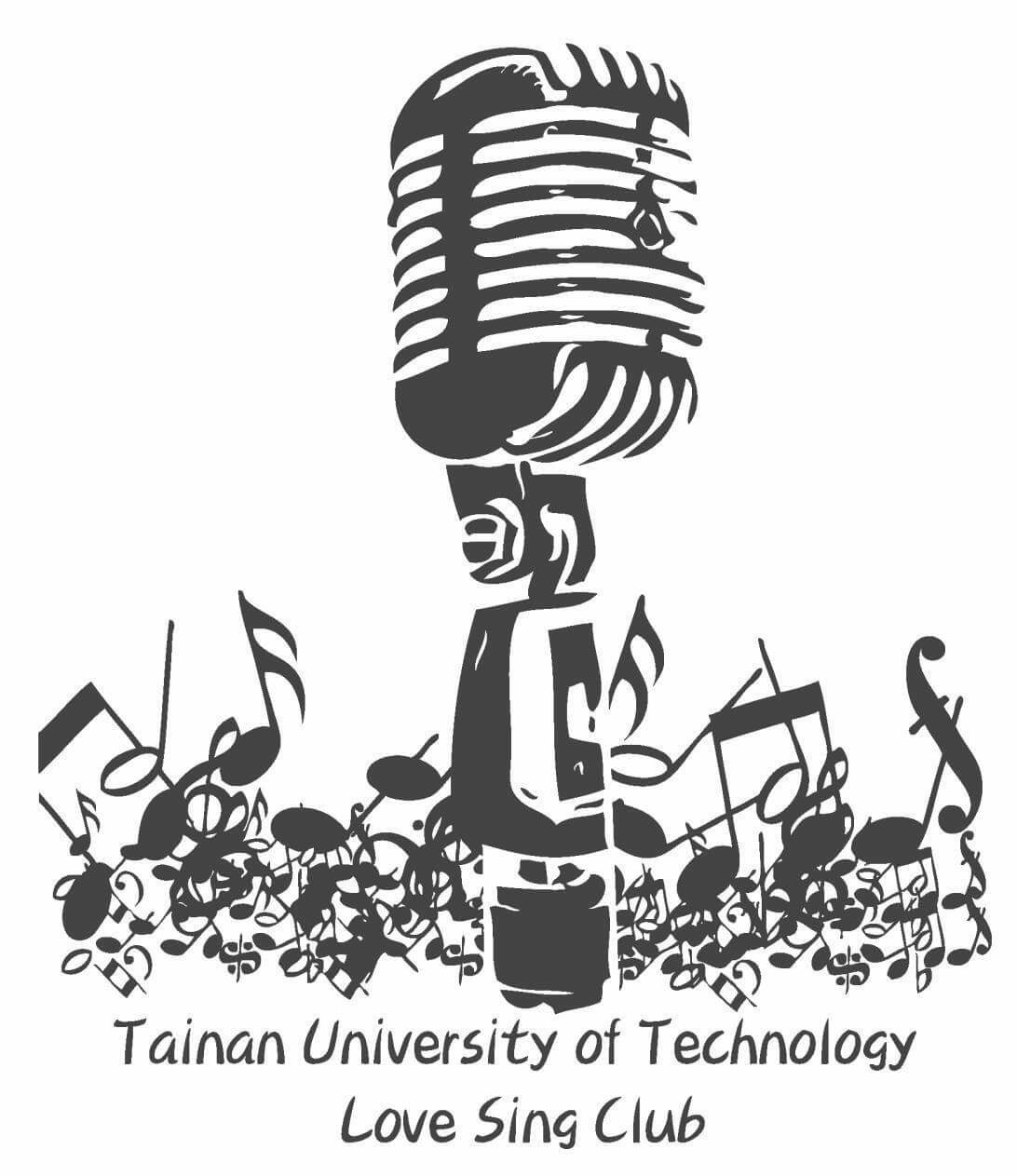 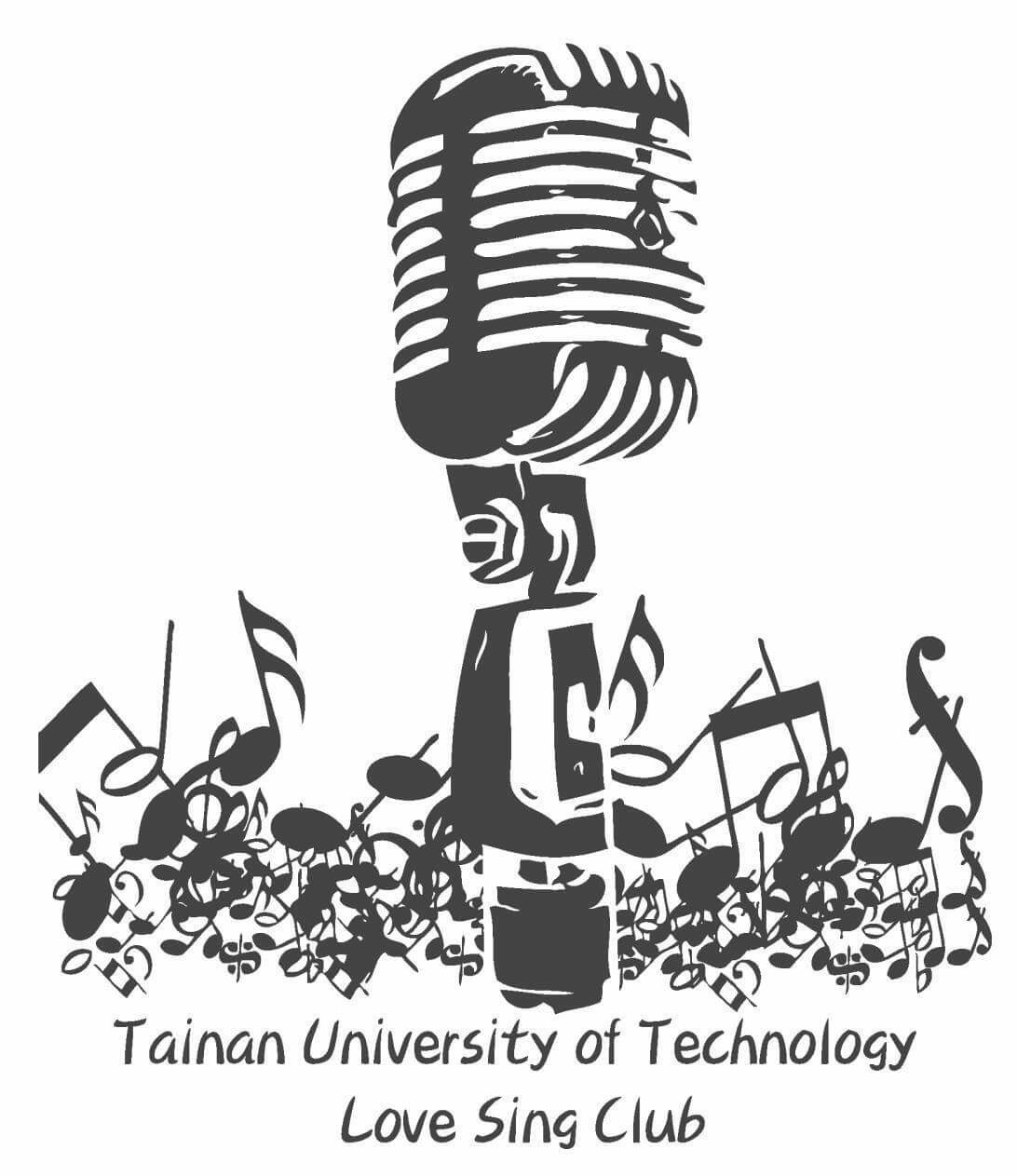 END